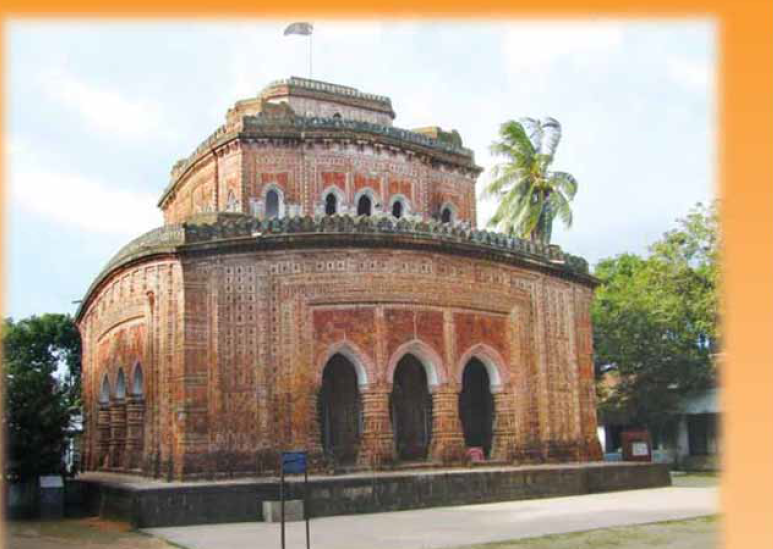 স্বাগতম
শি ক্ষ ক প রি চি তি
সিমতা রানী সুত্রধর 
সহকারি শিক্ষক
 কালাম্বরপুর সরকারি প্রাথমিক বিদ্যালয়
জগন্নাথ পুর
সুনামগঞ্জ
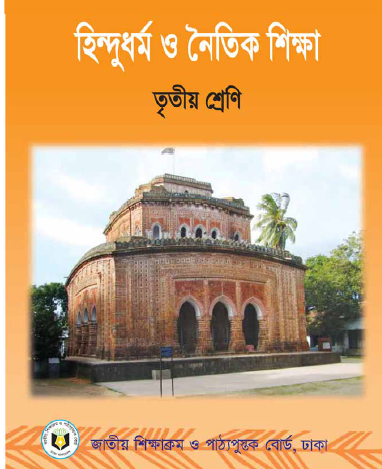 পাঠ পরিচিতি
শ্রেণিঃ ৩য় 
বিষয়ঃহিন্দুধর্ম ও নৈতিক শিক্ষা 
পাঠঃদেবদেবী ও পূজা
সময়ঃ৩৫ মিনিট
পাঠ ঘোষনা
দেবদেবী ও পূজা
শিখনফলঃ
বিভিন্ন দেবতা/দেবীর পরিচয় জানতে পারবে।
পূজার মন্ত্র পাঠ করতে পারবে।
সরস্বতী পূজার মূল কারন  বলতে পারবে।
বিভিন্ন দেব-দেবী সম্পর্কে বর্ণনা করতে পারবে।
চলো কয়েকটি ছবি দেখিঃ
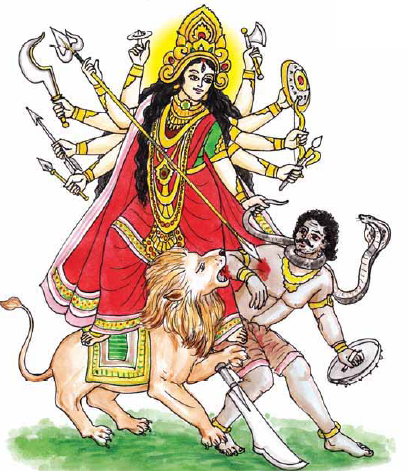 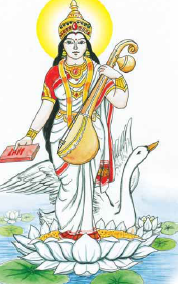 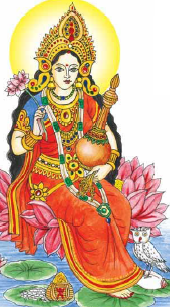 দূর্গা
সরস্বতী
লক্ষী
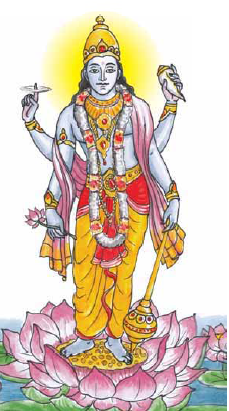 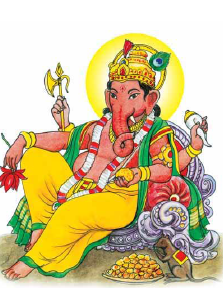 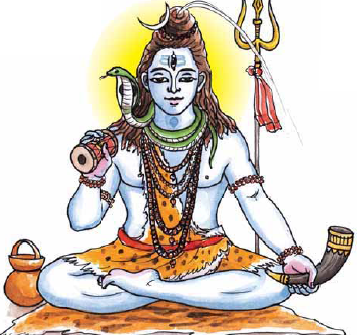 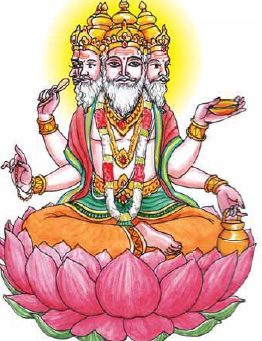 গণেশ
ব্রহ্মা
বিষ্ণু
শিব
তোমাদের বইয়ের ৫নং পৃষ্ঠা খোল।
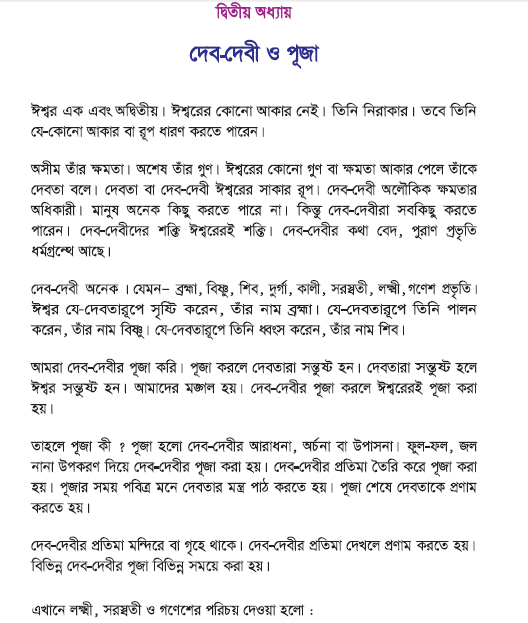 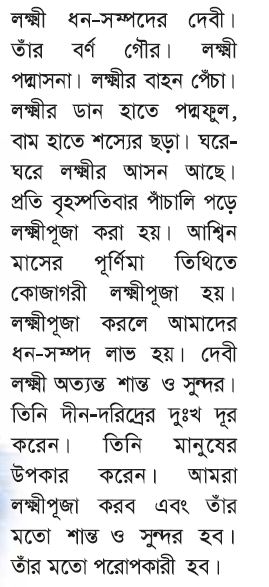 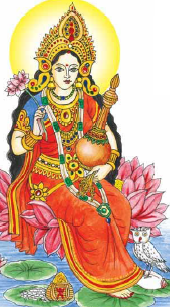 লক্ষী
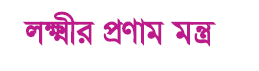 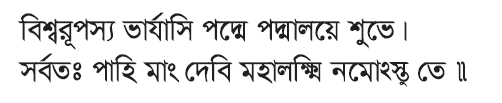 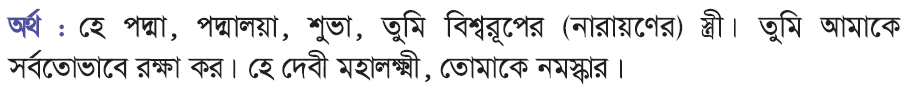 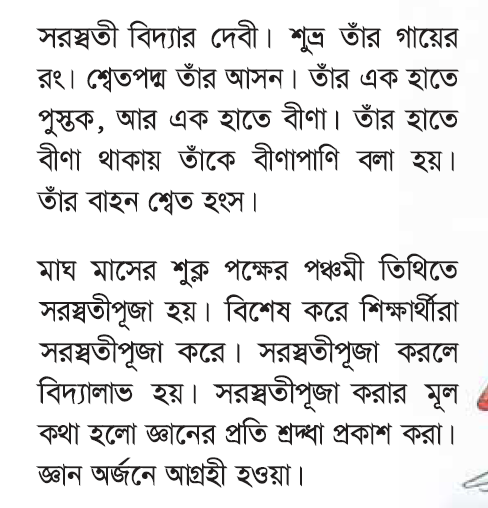 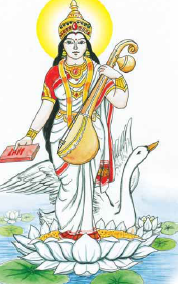 সরস্বতী
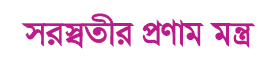 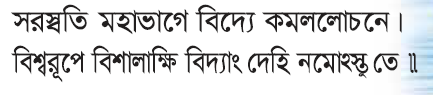 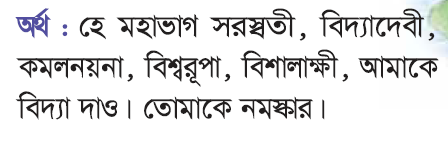 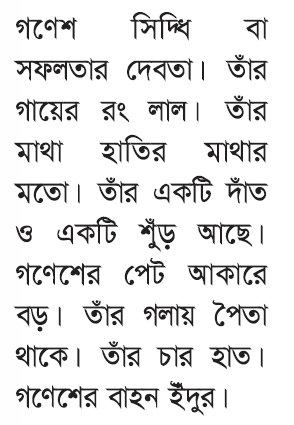 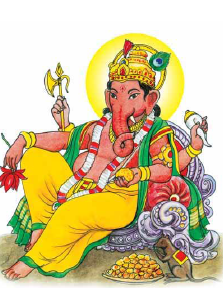 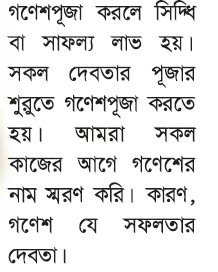 গণেশ
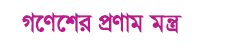 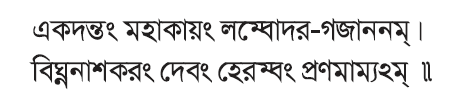 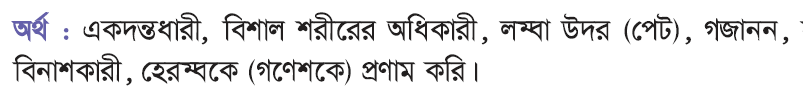 শূন্যস্থান পূরন করঃ
আকার
ক)ইশ্বর যে-কোনো _______ বা রূপ ধারন করতে পারেন।
খ)দেব-দেবী পূজা করলে  ____ পূজা করা হয়।
গ)ব্রহ্মা________ দেবতা।
ঘ)ধন-সম্পদের দেবী_________।
ঙ)সকল দেবতার পূজার শুরুতে _______পূজা করা হয়।
ইশ্বরের
সৃষ্টির
লক্ষী
গণেশ
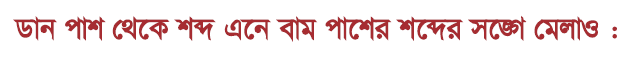 এসো শিখিঃ
ক)লক্ষীর বাহন কী?
খ) লক্ষীর পূজার ফল কী কী?
গ)সরস্বতীর বাহন কী?
ঘ)সরস্বতী কিসের দেবী?
ঙ)সকল পূজার শুরুতে কোন পূজা করা হয়?
মূল্যায়নঃ
ক)তিনজন দেবদেবীর নাম লিখ?
খ)পূজা কাকে বলে?
গ)দেবী সরস্বতীকে বীনাপাণি বলা হয় কেন?
বাড়ির কাজঃ
ক)লক্ষীদেবীর বর্ণনা দাও?
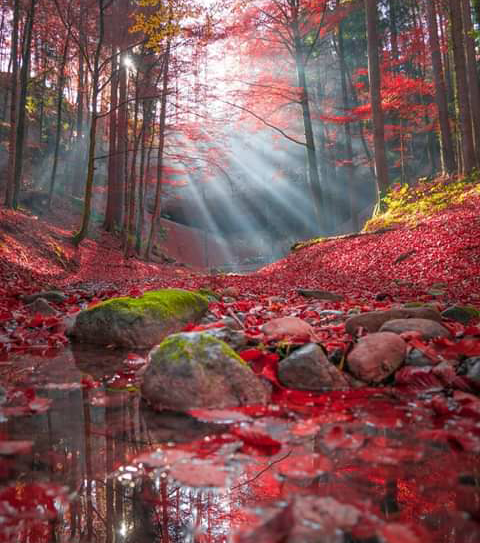 ধন্যবাদ
বি দা য়